E-Commerce Advance
Programa Avançado de e-Commerce para a Internacionalização
Em parceria
AICEP Portugal Global
Academia Internacionalizar
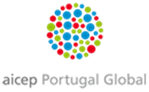 Coordenação
Prof. Dra. Rosa Branca Esteves – Universidade do Minho
Prof. Dra. Beatriz Casais – Universidade do Minho
Caracterização do ProgramaOrganização
Caracterização do ProgramaDuração/Horário
(*) Incorporam um almoço de networking das 12h30 às 14h00 (incluído no preço do Programa), no Restaurante Panorâmico da Universidade do Minho, onde os formandos serão convidados a realizar um Pitch sobre a estratégia comercial digital da sua organização.
ProgramaPrograma Seminários
ProgramaPrograma Seminários
ProgramaPrograma Seminários
Workshops de ProjetoApresentação de Casos
ProgramaWorkshops de ProjetoApresentação de Casos
(*) Das 9:30h às 12:30h e das 14:00h às 17:30h
(**) Das 18:00 às 20:00h
Preços
(*) Candidaturas até 19 de março de 2019
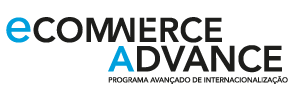 E-Commerce Advance
Programa Avançado de e-Commerce para a Internacionalização
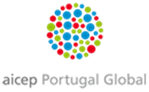 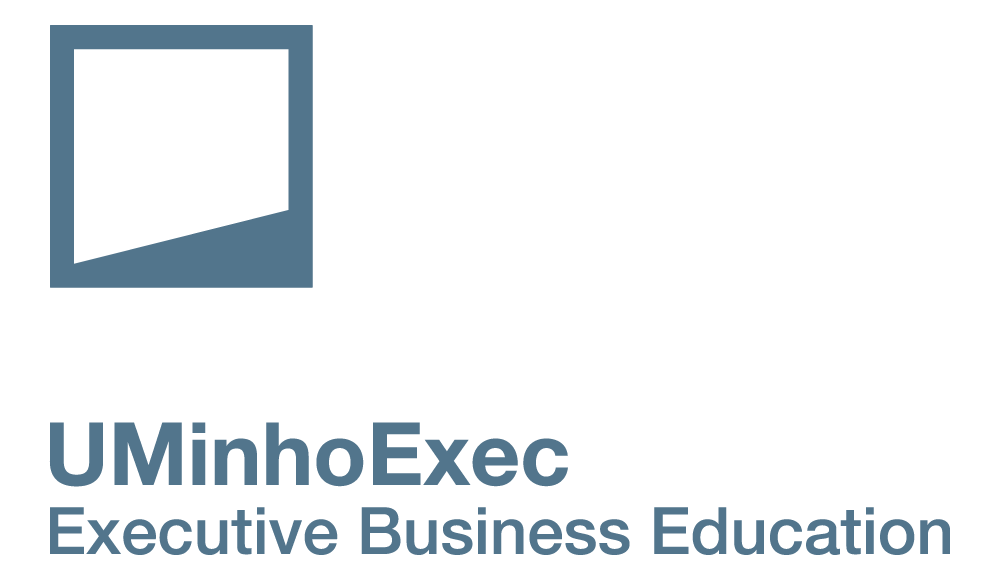